Ceramics, Polymers and Composites
Information
Developing and Using Models
6. Structure and Function
Ceramics
A ceramic is a type of material made by heating starting materials to high temperatures.
Glass and clay ceramics are examples of ceramic materials.
The physical properties of ceramic materials vary depending on how they are made, but they are usually hard and brittle (shatter when hit).
They cannot be compressed, and break easily if a stretching force is applied to them (weak in tension).
They mostly have high melting points and are good insulators of heat and electricity.
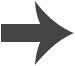 Clay ceramics
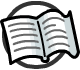 Clay ceramics are made by shaping wet clay and then heating it to high temperatures in a furnace.
The physical properties of clay ceramics (hard, cannot be compressed, high melting point) means that they have many uses.
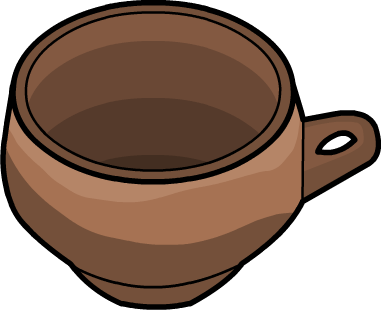 Examples of clay ceramics include pottery, such as bowls, plates and mugs, and roof and floor tiles.
Can you think of any other uses for clay ceramics?
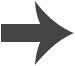 [Speaker Notes: Teacher notes
Students may automatically think of pottery or ceramic jars and plates. These are a very common and ancient uses for ceramics. However, ceramics are also used for modern purposes, such as building materials and tiles. Other uses of clay ceramics include ceramic knives, which are stronger and less likely to wear down than metal knives. Clay ceramics can withstand heat. This means they can be used in situations that are too hot for metals and polymers, such as car engines.]
Uses of clay ceramics
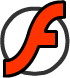 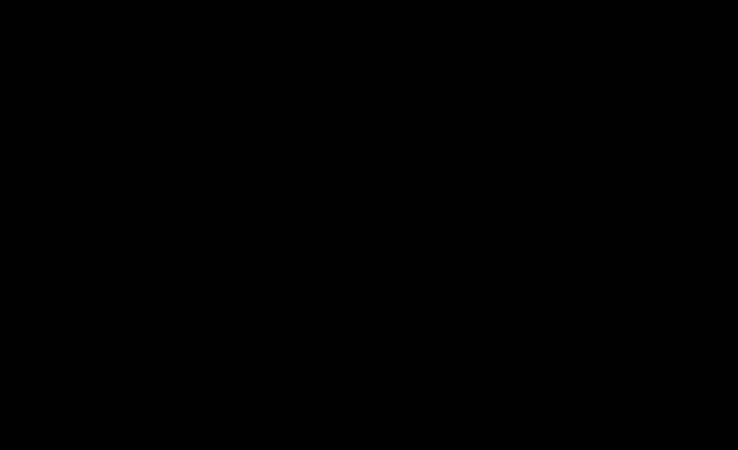 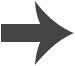 Soda-lime glass
Glass is a ceramic material. There are different types of glass.
Soda-lime glass is made by heating a mixture of sand, sodium carbonate (Na2CO3) and limestone (CaCO3).
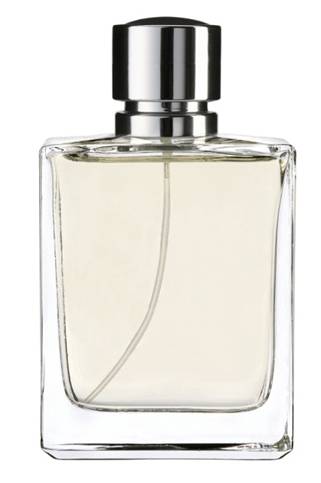 Sodium carbonate lowers the melting temperature of sand, which makes this type of glass cheaper to produce. However, it also makes the glass soluble in water. Limestone is added to stop the glass dissolving.
Some of the main uses of soda-lime glass include windowpanes, glass bottles and jars.
Soda-lime glass accounts for most of the glass we use.
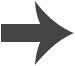 [Speaker Notes: Photo credit: © RomarioIen, shutterstock.com 2018]
Borosilicate glass
Borosilicate glass is made by heating a mixture of sand and boron trioxide.
It melts at higher temperatures than soda-lime glass.
The main use of borosilicate glass is laboratory glassware. This is because it is resistant to extreme temperatures and does not react with most chemicals.
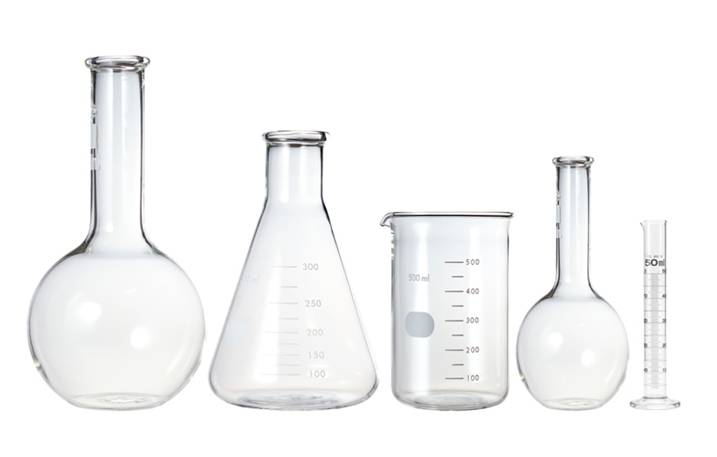 It is also used in medical implants and for making measuring cups.
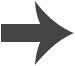 [Speaker Notes: Photo credit: © pukach, shutterstock.com 2018]
Physical properties: ceramics
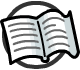 Ceramic materials have a high melting point. This typically ranges from 1,000–1,600 °C.
Glass
Clay ceramic
Property
Clay ceramics have a density of about 1,400 kg/m3. Glass has a density ranging from 2,200–2,800 kg/m3; for example, soda-lime glass has a density of 2,400 kg/m3.
Other physical properties of ceramics include:
cannot be compressed
hard
not flexible
brittle
weak in tension
good insulators.
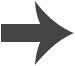 [Speaker Notes: Teacher notes
The density of water is 1,000 kg/m3.]
Uses of glass
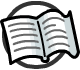 What are some uses of soda-lime glass? Hint: think about the physical properties of ceramics.
packaging e.g. glass bottles
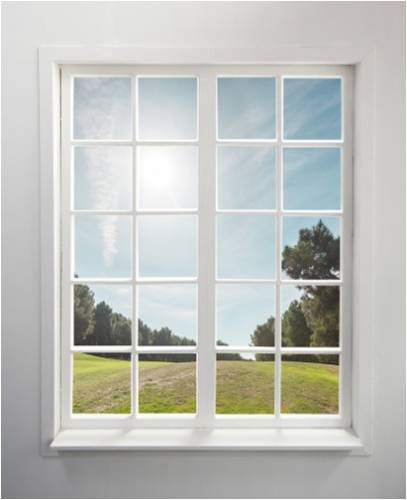 tableware e.g. drinking glasses
windows and lights
computer and smartphone screens
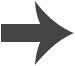 [Speaker Notes: Teacher notes
Soda-lime glass has a high melting point (but a lower melting point than borosilicate glass), it does not conduct electricity and it is hard, brittle and not flexible. It cannot be compressed and shatters easily.

Photo credit: © nexus 7, shutterstock.com 2018]
What are polymers?
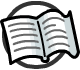 Polymers are very large molecules made when hundreds of monomers join together to form long chains. Polymerization is the process used to convert monomers into polymers.
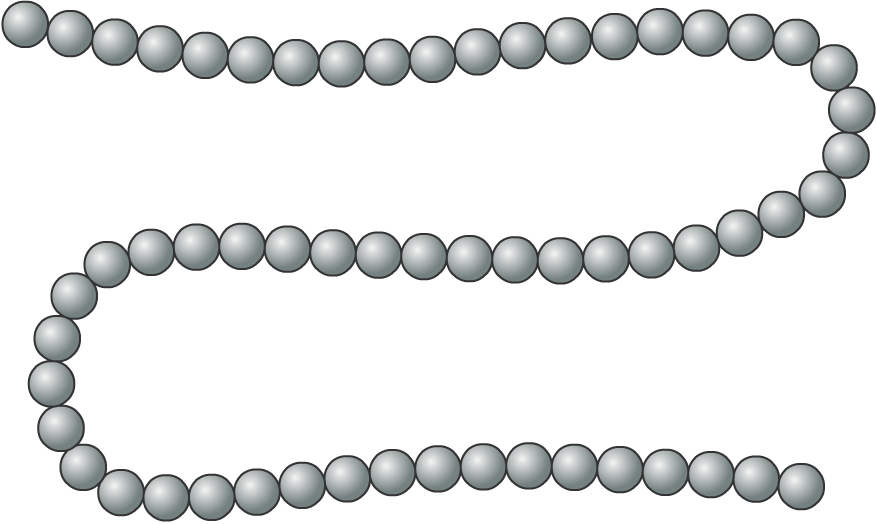 The word “polymer” comes from the Greek words poly (meaning “many”) and meros (meaning “parts”).
Plastics are synthetic polymers that can be shaped by heat or pressure.
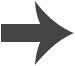 [Speaker Notes: Teacher notes
For more information about polymers, please refer to the Polymers presentation.]
The polymerization of ethene
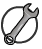 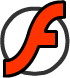 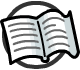 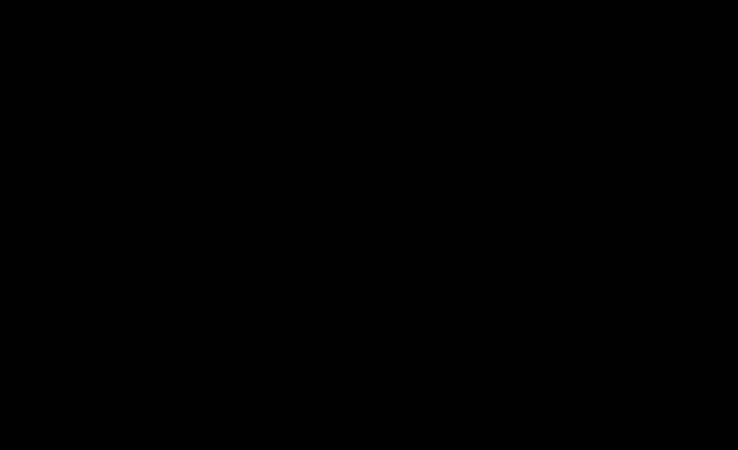 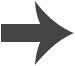 [Speaker Notes: Teacher notes
Alkenes are a type of hydrocarbon compound with the general formula CnH2n. Alkenes are unsaturated, which means they contain at least one double covalent bond between carbon atoms.This interactive animation illustrates the formation of low-density polyethene as an example of addition polymerization. Suitable prompts could include:
What special property of ethene enables it to be used in making polymers?
What has to happen to start the process?
Why is the process called addition polymerization?
Polymerization needs either very high temperatures and pressures or a catalyst to keep it going. Does it make any difference which is used?

For more information about how polymers are made, please refer to the Polymers presentation.

This slide covers the Science and Engineering Practice:
Developing and Using Models: Use a model to provide mechanistic accounts of phenomena.]
LDPE and HDPE
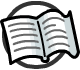 The properties of polymers depend on how the polymer chains are arranged and held together.
Two different versions of polyethene can be produced from ethene by using different catalysts and reaction conditions:
Low-density polyethene (LDPE) is formed under a high pressure and a temperature of about 170 °C.
These conditions cause a high level of branching, meaning that the polymer chains cannot pack tightly together.
High-density polyethene (HDPE) is formed under low pressure at a temperature of about 70 °C, with a catalyst.
Little branching occurs under these conditions. This means that the polymer chains can pack tightly together to form a dense material.
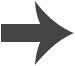 [Speaker Notes: Teacher notes
The catalyst used in the formation of HDPE is a mixture of titanium (IV) chloride (TiCl4) and triethylaluminum (Al(CH2CH3)3). This is called Ziegler-Natta catalyst, after the scientists who discovered the process in the 1950s: Karl Ziegler and Giulio Natta.]
Uses of LDPE
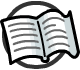 LDPE is a soft, flexible and stretchy plastic, with a melting point of about 120 °C. It is used to make:
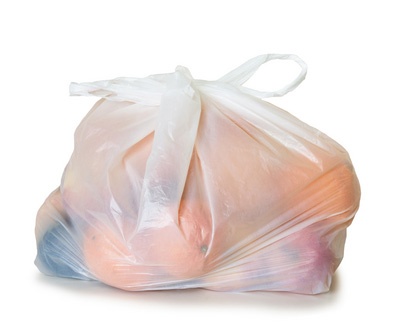 plastic bags
squeezable bottles, and general purpose containers and trays
other items that need to be soft and flexible, such as tubing.
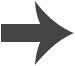 [Speaker Notes: Teacher notes
LDPE has excellent resistance to acid, bases, alcohols and esters.

Photo credit: © NatashaBo, shutterstock.com, 2018]
Uses of HDPE
HDPE is a tough, strong and flexible plastic, with a melting point of about 130 °C. It is used to make:
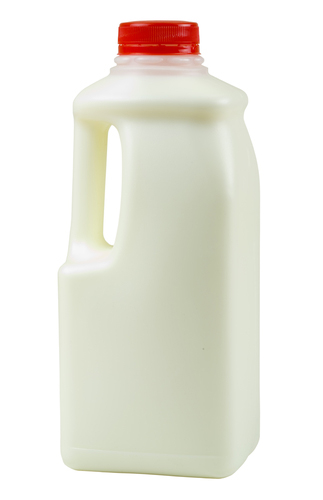 containers, such as milk and detergent bottles
rigid items such as folding tables, chairs and pipes.
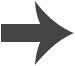 [Speaker Notes: Photo credit: © You Touch Pix of EuToch, shutterstock.com, 2018]
Physical properties of polyethene
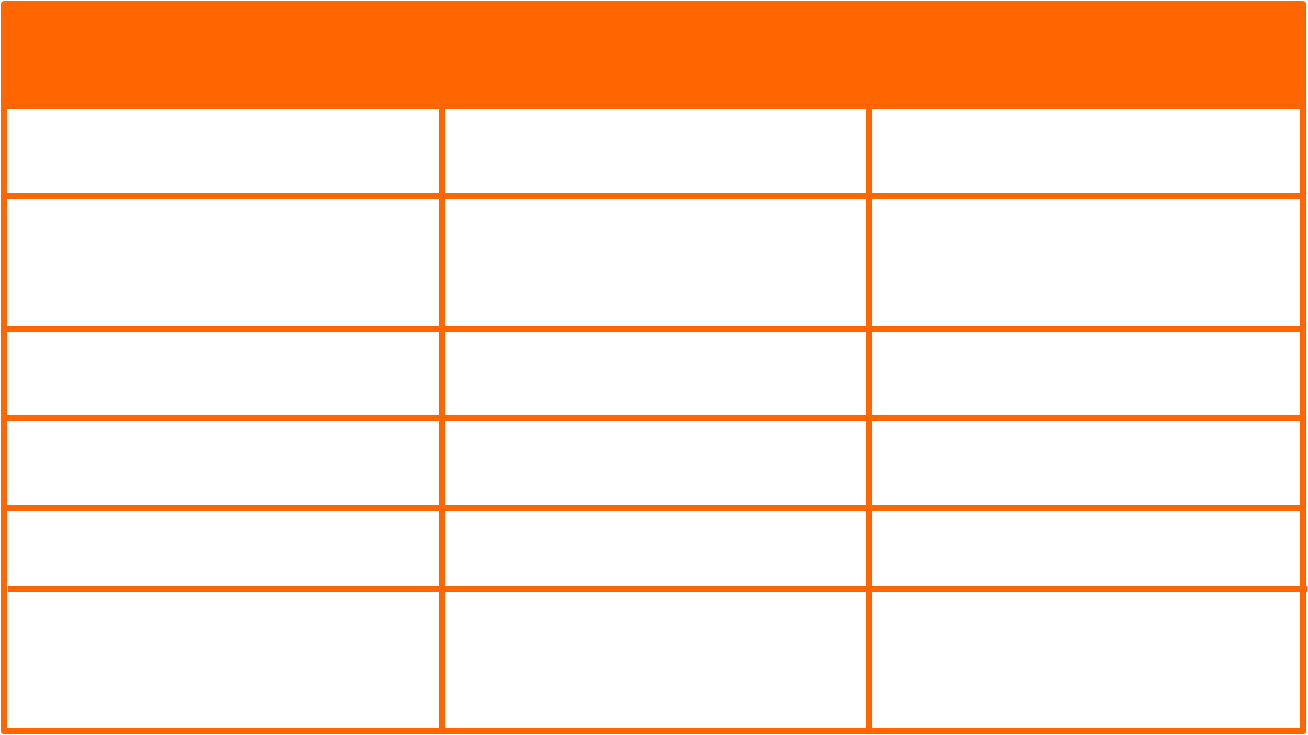 property
HD polyethene
LD polyethene
melting point
120–180 °C
105–120 °C
softening temperature
112–132 °C
85–100 °C
flexibility
flexible
very flexible
hard or soft?
harder
softer
density
> 940 kg/m3
915–925  kg/m3
strength (in tension)
strong
not as strong
Both HDPE and LDPE are thermosoftening polymers. This means they can be easily reshaped when heated.
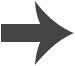 Thermosetting and thermosoftening plastics
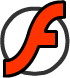 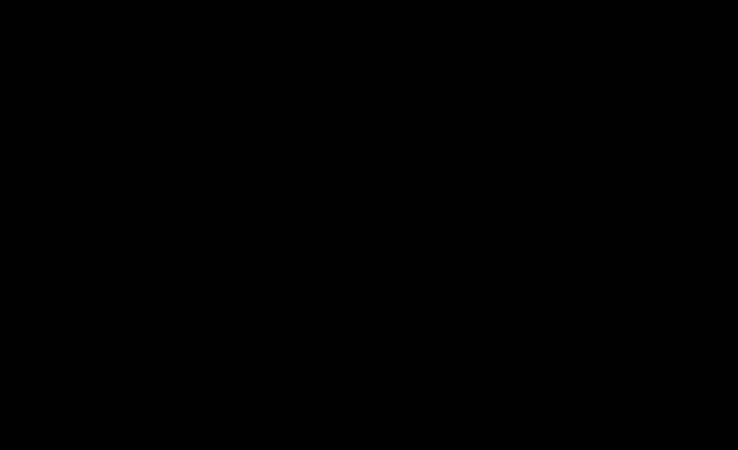 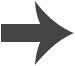 What are composites?
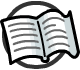 Composites are made up of two or more materials. The two main categories of material used are:
a matrix (or binder): this surrounds and binds the reinforcement
reinforcement: fibers or fragments of a material that strengthen and add important properties to the composite.
Can you think of any examples of composite materials?
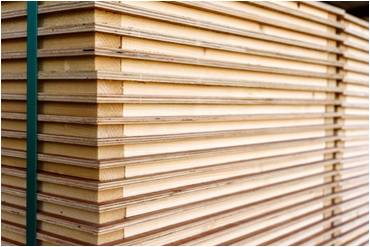 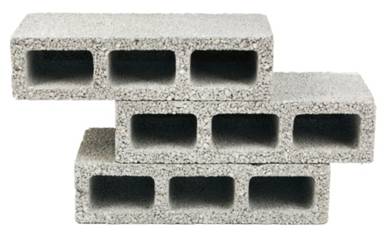 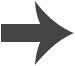 [Speaker Notes: Teacher notes
Concrete is a common example of a composite. It is made of cement, rocks, sand and water. Concrete is very strong and durable enough to be used for building. Plywood and MDF are also composites. MDF is made from wood fibers, wax and a resin binder. 

Photo credits: concrete © Eldad Carin, plywood © Imfoto, both at shutterstock.com 2018]
Composites: concrete
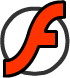 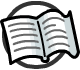 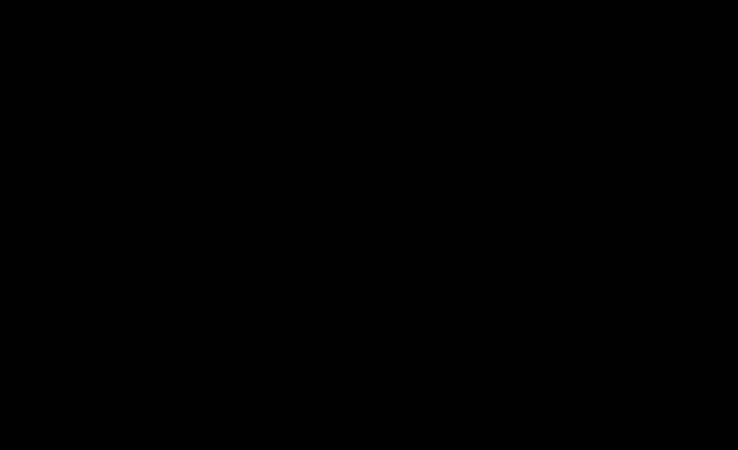 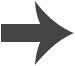 [Speaker Notes: Teacher notes
Another example of a composite is plywood, which is composed of wood shavings embedded in resin. Challenge higher level students to identify the matrix and reinforcement in plywood.]
Composite polymers
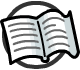 Many composites are made from polymers that are reinforced with other materials, such as glass or wood. Different reinforcements have different advantages.
Glass-reinforced polymer composites (called fiberglass) are heat resistant, bendable, lightweight and very strong. They are often used to build planes and sports cars.
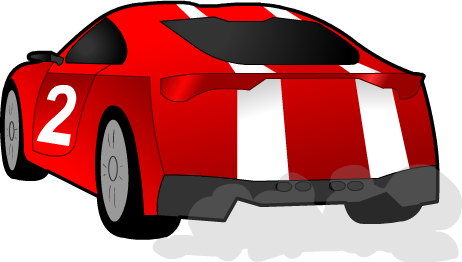 Wood-reinforced polymer composites are less likely to corrode than metals. They can also be molded to almost any shape with less risk of breaking. They are often used for outdoor fences and furniture.
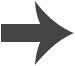 [Speaker Notes: Teacher notes
Students may be interested to learn that many different reinforcing materials can be used to create composite polymers, such as paper and carbon. Carbon is frequently used for aerospace and automotive engineering because it is extremely strong and very lightweight.]
Properties and uses of composites
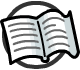 The materials that are in a composite determine what characteristics it will have. The amount of each material can be changed to give certain properties that are useful for a specific task.
Composites can often have different physical properties to the individual materials they are made of. They are usually:
stronger
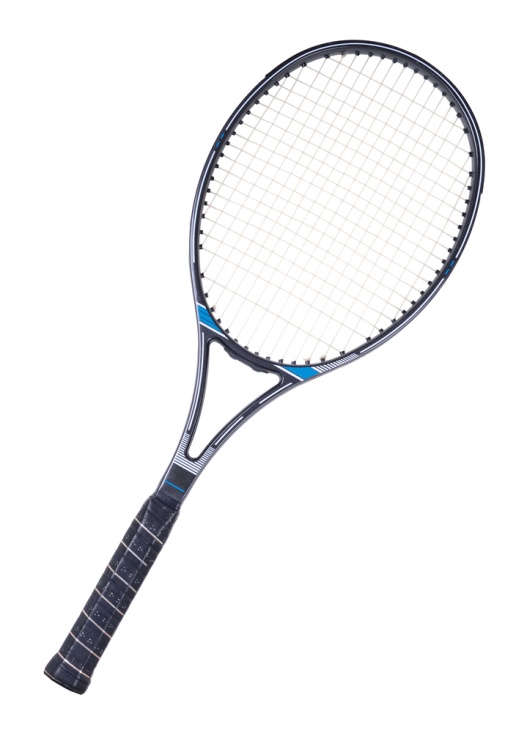 more lightweight.
Composite materials have many applications, from aircraft to sports equipment such as tennis rackets and bikes.
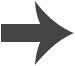 [Speaker Notes: Teacher notes
Some of the new uses of composite materials are explained in the videos below.
NASA composites: https://www.youtube.com/watch?v=tZhH2B-EI1I 
Graphene composites: https://www.youtube.com/watch?v=LTa_ileMJxE

These websites were working correctly at the time of publication. Boardworks takes no responsibility for the content of external sites. 

Photo credit: © ID1974, shutterstock.com 2018]
Which material?
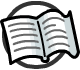 For the following objects, state whether you would make them out of clay ceramics, glass, LD polyethene, HD polyethene or a composite material. Why have you chosen each material?
carrier bag
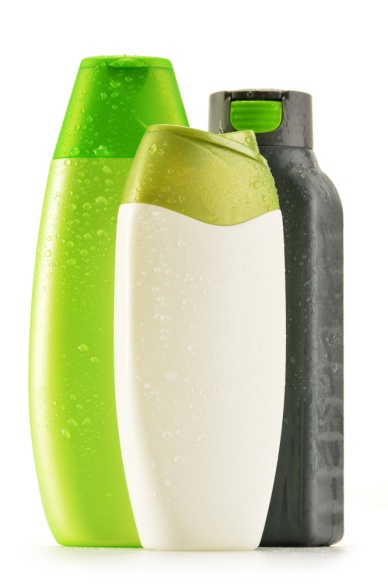 aircraft
oven door
shower gel bottle
a bowl
tennis racket handle
a small boat
[Speaker Notes: Teacher notes
Carrier bag: this would be made from LD polyethene (or even HD polyethene) because it needs to be flexible but strong.
Aircraft: the best material to use would be a composite material as they are extremely strong (in tension and compression) and therefore provide structural strength but they are also lightweight and therefore improve fuel efficiency.
Oven door: made from glass. It can withstand high temperatures without melting and is transparent.
Shower gel bottle: made from HD polyethene as it needs to have some flexibility (but still needs to be rigid) and it needs to be strong (with a high impact resistance). HD polyethene also has high chemical resistance and is cheaper than LD polyethene.
A bowl: clay ceramics or glass could be used as they need to be hard and waterproof.
Tennis racket handle: this is increasingly being made from composite materials as they are strong and lightweight.
A small boat: the main structural part of small boat is now made from composite materials as they are light but strong.

Photo credit: © monticello, shutterstock.com 2018]